Игры на уроках математики
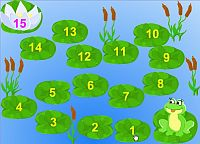 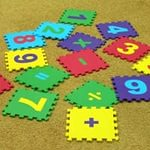 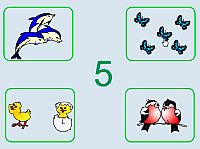 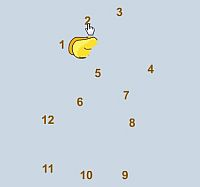 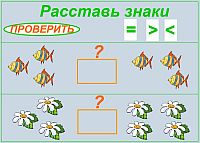 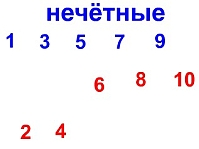 Приём «Привлекательная цель»


ПЛЕЩЕТ ТЕПЛАЯ ВОДА
В БЕРЕГА, БЕРЕГА.
КОРАБЛИК ОЧЕНЬ СМЕЛЫЙ
БУРИ НЕ БОИТСЯ, 
В МОРЕ, ОКЕАНЕ
НЕ ХОЧЕТ ЗАБЛУДИТЬСЯ.
Морское путешествие
БЫТЬ ОЧЕНЬ ВНИМАТЕЛЬНЫМИ;
ПРАВИЛЬНО ВЫПОЛНЯТЬ ЗАДАНИЯ И РЕШАТЬ ПРИМЕРЫ;
НЕ ДОПУСКАТЬ ОШИБОК;
ВЫПОЛНЯТЬ ФИЗКУЛЬТМИНУТКИ.
«Яркое пятно»
«Стоит  в поле теремок- теремок, он не низок, не высок, не высок...»
  
«Стоит в поле теремок- теремок.
    И красив он, и высок, и высок.
   Но никто в нём не живёт, не живёт».
Игры на развитие математических способностейhttp://www.igrovaia.ru/matematicheskie_igryi.htm      «Самый быстрый почтальон»
«Числовой ряд»
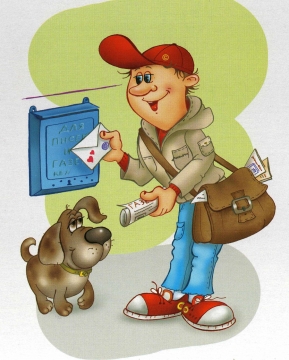 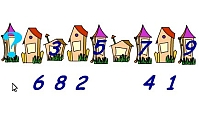 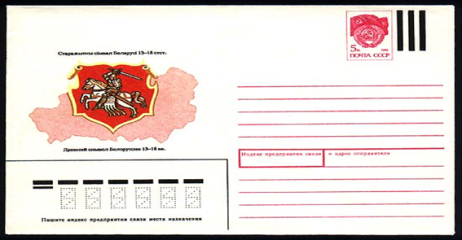 «Точно по курсу»
«Колобок»
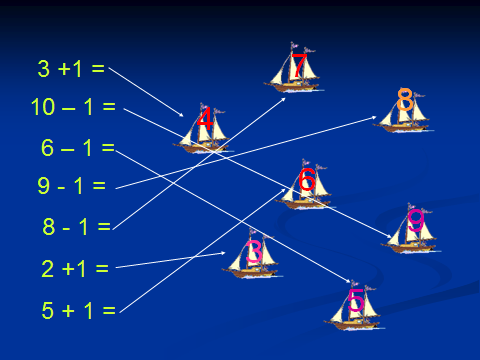 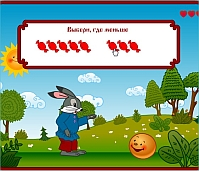 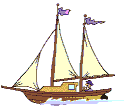 7
3 +1 =
8
10 – 1 =
4
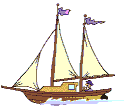 6 – 1 =
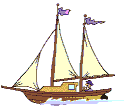 6
9 - 1 =
9
8 - 1 =
3
2 +1 =
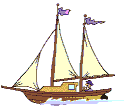 5
5 + 1 =
Игры помогут:1)быстрее освоить устный счет;2) лучше понять состав числа;3)ориентироваться в понятиях больше или меньше;4) сравнивать по разным признакам;5) получить представление о форме предмета;6) ориентироваться в пространстве. 7) воспитывать интерес к  математике.ии7воитретес  интерес к предмету, развивают внимание, память и мышление учащихся, ведут к систематизации жизненного опыта, являются разрядкой для нервной системы, развивают инициативу и находчивость, приучают к труду, точности, аккуратности и к настойчивости в преодолении препятствий.